ENSn4446: 	Kvantitativní výzkum 			v environmentalisticeKvanti a kvali výzkumné techniky
Tomáš Doseděl – dosedel@fss.muni.cz
Základní techniky výzkumu v sociálních vědách
Experiment
Dotazníkové šetření
Pozorování
Nevtíravé techniky
Evaluační výzkum
Rozhovor
Sekundární analýza dat
2
ENSn4446 Kvantitativní výzkum v environmentalistice
Základní techniky výzkumu v sociálních vědách
Experiment
Dotazníkové šetření
Pozorování
Nevtíravé techniky
Evaluační výzkum
Rozhovor
Sekundární analýza dat
3
ENSn4446 Kvantitativní výzkum v environmentalistice
Experiment
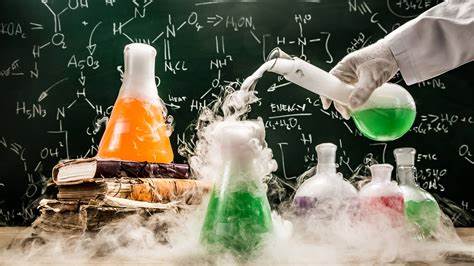 4
ENSn4446 Kvantitativní výzkum v environmentalistice
Experiment
Závisle proměnná (Dependent variable)
Nezávisle proměnná (Independent variable)
5
ENSn4446 Kvantitativní výzkum v environmentalistice
Experiment
Závisle proměnná (Dependent variable)
Nezávisle proměnná (Independent variable)

NEZÁVISLE				ZÁVISLE
Zmáčknu tlačítko			rozsvítí se žárovka
Přiliju vodu do mouky			vznikne těsto
Podám antibiotikum			zničím baktérii
6
ENSn4446 Kvantitativní výzkum v environmentalistice
Experiment
Závisle proměnná (Dependent variable)
Nezávisle proměnná (Independent variable)

NEZÁVISLE				ZÁVISLE
Zmáčknu tlačítko			rozsvítí se žárovka
Přiliju vodu do mouky			vznikne těsto
Podám antibiotikum			zničím baktérii

Experimentálně zjišťujeme, jestli nezávisle proměnná má vliv na závisle proměnnou.
V sociálních vědách často problematické určit směr kauzality (co je příčina, co následek).
7
ENSn4446 Kvantitativní výzkum v environmentalistice
Experiment
Pre-test: otestujeme situaci na začátku
Impulz: provedeme akci
Post-test: otestujeme situaci na konci

Příklad: 
znalosti o uhlíkové stopě – seminář pro střední školy – znalosti se zvýšily
8
ENSn4446 Kvantitativní výzkum v environmentalistice
Experiment
Pre-test: otestujeme situaci na začátku
Impulz: provedeme akci
Post-test: otestujeme situaci na konci

Příklad: 
znalosti o uhlíkové stopě – seminář pro střední školy – znalosti se zvýšily

Problém:
Nejsme jediní, kdo provádí impulz. Sociální systémy nejsou většinou uzavřené!
9
ENSn4446 Kvantitativní výzkum v environmentalistice
Experiment
Problém:
Nejsme jediní, kdo provádí impulz. Sociální systémy nejsou většinou uzavřené!

Řešení: zavedeme kontrolní skupinu

Skupina 1: pre-test – impulz – post-test
Skupina 2: pre-test – post-test

Zjistíme, jestli změna je skutečně způsobena naším působením
10
ENSn4446 Kvantitativní výzkum v environmentalistice
Experiment
Problém:
Nejsme jediní, kdo provádí impulz. Sociální systémy nejsou většinou uzavřené!

Řešení: zavedeme kontrolní skupinu

Skupina 1: pre-test – impulz – post-test
Skupina 2: pre-test – post-test

Zjistíme, jestli změna je skutečně způsobena naším působením

Problém: lidi poznají, že je ovlivňujete
11
ENSn4446 Kvantitativní výzkum v environmentalistice
Experiment
Problém: lidi poznají, že je testujete

Řešení: ovlivňujeme všechny (placebo)

Skupina 1: pre-test – impulz – post-test
Skupina 2: pre-test – falešný impulz – post-test
12
ENSn4446 Kvantitativní výzkum v environmentalistice
Experiment
Problém: lidi poznají, že je testujete

Řešení: ovlivňujeme všechny (placebo)

Skupina 1: pre-test – impulz – post-test
Skupina 2: pre-test – falešný impulz – post-test

Double-blind: ani respondent, ani výzkumník nejsou schopni odhalit, jestli je impulz pravý nebo falešný (v sociálních vědách dost těžko dosažitelné)

Randomizace: o členství ve skupině rozhoduje náhoda (los)
13
ENSn4446 Kvantitativní výzkum v environmentalistice
Experiment
Pozor na etiku!
Pracujeme s lidmi, ne s chemikáliemi
Etická komise MU

(Zimbardo, Milgram a další)
14
ENSn4446 Kvantitativní výzkum v environmentalistice
Das Experiment
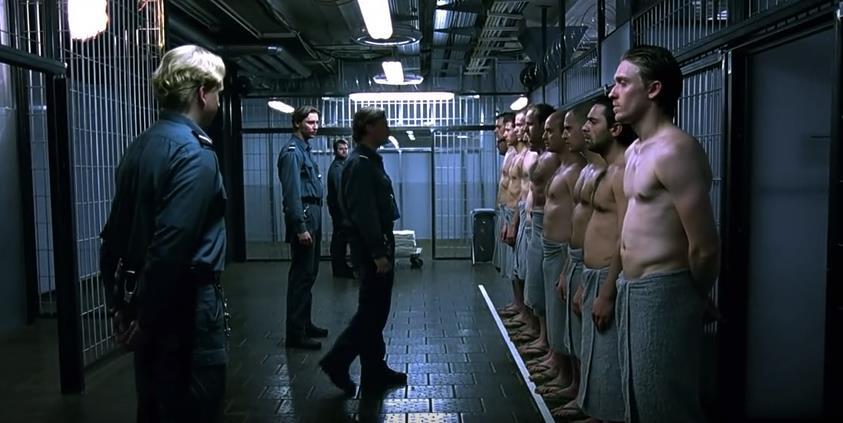 15
ENSn4446 Kvantitativní výzkum v environmentalistice
Pozorování
Zúčastněné
Výzkumník se stane součástí zkoumaného terénu
Příklad: přihlásím se ke studiu vysoké školy, abych mohl zkoumat vysokoškolské prostředí
Vrať se do hrobu: https://youtu.be/ZaR6-ZswBWM 
Nezúčastněné
Výzkumník není součástí zkoumaného terénu
Pozoruje dění s odstupem

V obou případech je problematická role výzkumníka, jeho vliv na pozorované dění
16
ENSn4446 Kvantitativní výzkum v environmentalistice
Pozorování
Přiznané
Všichni vědí, že výzkumník je výzkumník
Ovlivňuje to jejich chování?
Skryté
Výzkumník se tváří jako zkoumaný subjekt
Problém s etikou (debriefing)
17
ENSn4446 Kvantitativní výzkum v environmentalistice
Pozorování
Nutno proniknout do výzkumného terénu (role gatekeeperů)
Předem vyřešit potřebné souhlasy a povolení
Vyřešit etické problémy
Znát výzkumný terén natolik, aby bylo možné pozorovat nerušivě nebo proniknout jako zúčastněný pozorovatel
Vést si výzkumný deník, pořizovat záznamy (opět: právo, etika)
18
ENSn4446 Kvantitativní výzkum v environmentalistice
Nevtíravé techniky výzkumu
Můžeme zkoumat sociální realitu, aniž bychom ovlivnili jednání aktérů?
Můžeme, například zpětně

Videozáznamy, nahrávky
Deníky, dopisy
Předměty
Veřejné dokumenty: smlouvy, noviny, reklamy
Existující statistiky: sekundární analýza dat
19
ENSn4446 Kvantitativní výzkum v environmentalistice
Rozhovor
Nestrukturovaný: 
výpověď je plně na respondentovi
výzkumník jen povzbuzuje
autenticita × redundance
Polo-strukturovaný: 
stanovena jen obecná témata rozhovoru
výzkumník navodí téma a nechá respondenta mluvit
rozhovor usměrňovaný, redundance střední, na některá témata se nemusí dostat
Strukturovaný: 
přesně daný scénář / seznam otázek
obdoba „kvalitativního dotazníku“
respondent nemá prostor pro témata, která považuje za důležitá
20
ENSn4446 Kvantitativní výzkum v environmentalistice
Rozhovor
nahrávka + přepis rozhovoru
analýza textu (kódování významů, propojování témat, zvýrazňování)
21
ENSn4446 Kvantitativní výzkum v environmentalistice
Analýza obsahu
Text, obraz, zvukový záznam, film…
Dva přístupy: „kvantitativní“ a „kvalitativní“
22
ENSn4446 Kvantitativní výzkum v environmentalistice
Analýza obsahu
„Kvantitativní“ přístup k analýze obsahu
Počítání výskytů (% sprostých slov ve filmu)
Srovnání 
napříč žánry (komedie vs. romantické filmy)
napříč typy (české vs. americké filmy)
napříč časem (1950s vs. 1990s vs. 2000s)
Různé přístupy k výběru výzkumných jednotek (filmy, herci, režiséři…) i výzkumného vzorku (všechny, náhodný výběr, každý n-tý…
23
ENSn4446 Kvantitativní výzkum v environmentalistice
Analýza obsahu
„Kvalitativní“ přístup k analýze obsahu
Manifestní vs. latentní význam
Vytváření kódů – zástupných konceptů, které charakterizují konkrétní kusy textu
Vztahy mezi kódy, jejich vývoj v čase
24
ENSn4446 Kvantitativní výzkum v environmentalistice
Focus group
Skupinový rozhovor s více respondenty současně
Moderátor otevírá témata, klade otázky, usměrňuje diskuzi
Smyslem je interakce v rámci skupiny, nikoliv série monologů
25
ENSn4446 Kvantitativní výzkum v environmentalistice
Evaluační výzkum
Má za úkol vyhodnotit např.:
Zda je potřeba nějaký problém řešit
Jestli se aktuální řešení vyplácí (nejen finančně)
Jestli nějaké řešení funguje
26
ENSn4446 Kvantitativní výzkum v environmentalistice
Evaluační výzkum
Má za úkol vyhodnotit např.:
Zda je potřeba nějaký problém řešit
Jestli se aktuální řešení vyplácí (nejen finančně)
Jestli nějaké řešení funguje

Používá celou škálu výzkumných metod a designů:
Experiment
Sekundární analýzu dat
Rozhovory, pozorování
…
27
ENSn4446 Kvantitativní výzkum v environmentalistice
Uvidíte příště…
Základní principy dotazníkového šetření
28
ENSn4446 Kvantitativní výzkum v environmentalistice